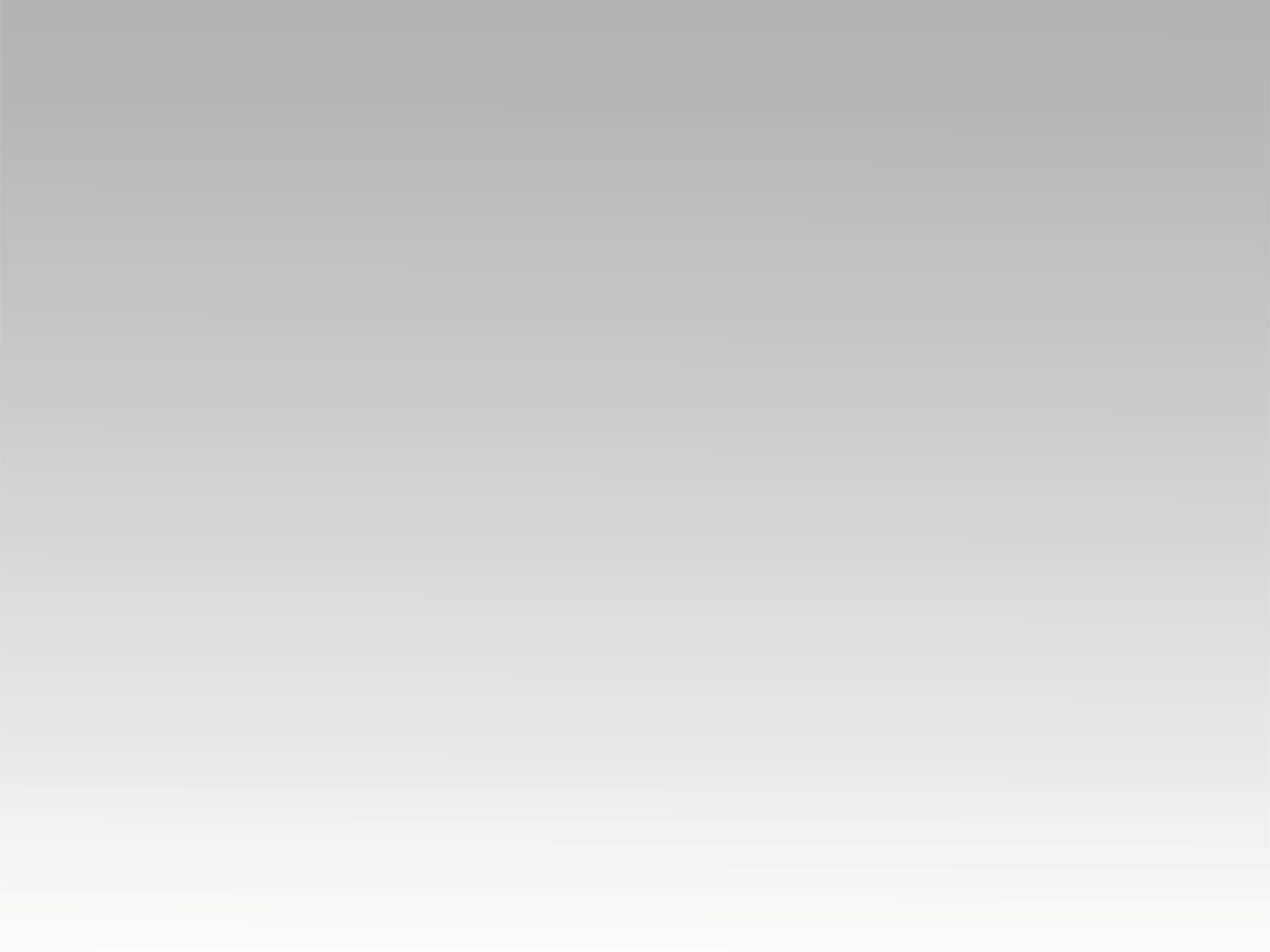 ترنيمة 
فرح في فرح على طول
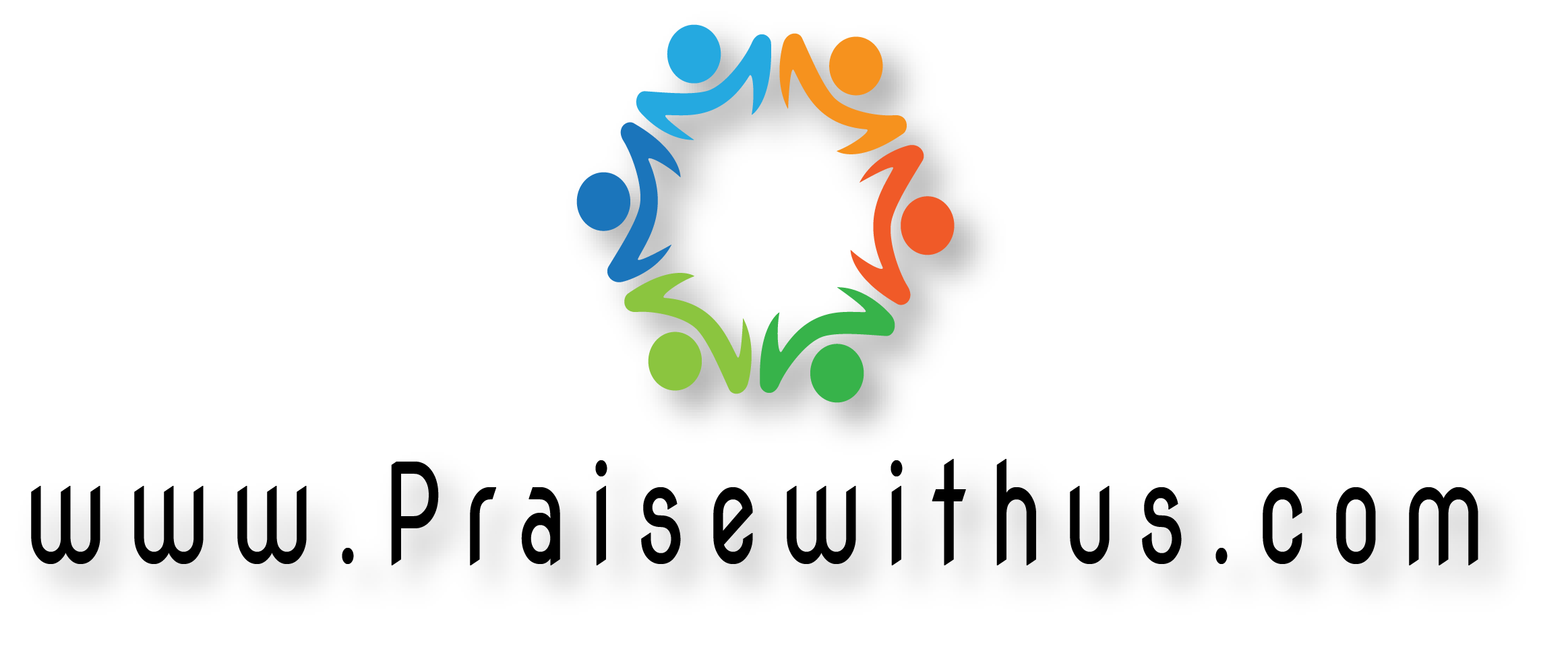 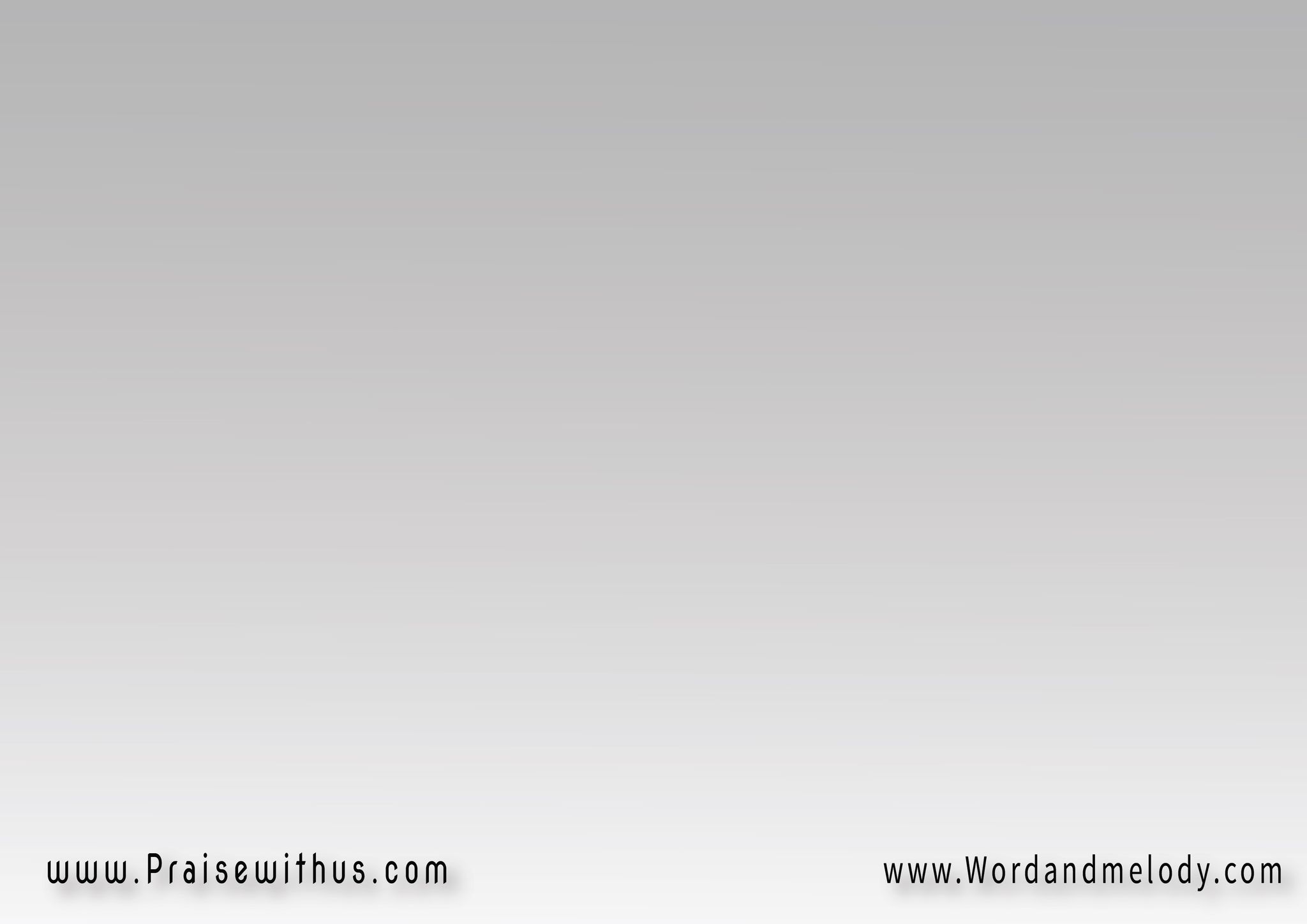 القرار: 
فرح في فرح 
على طول في يسوع 
( فرح وما فيش 
من تاني دموع )2
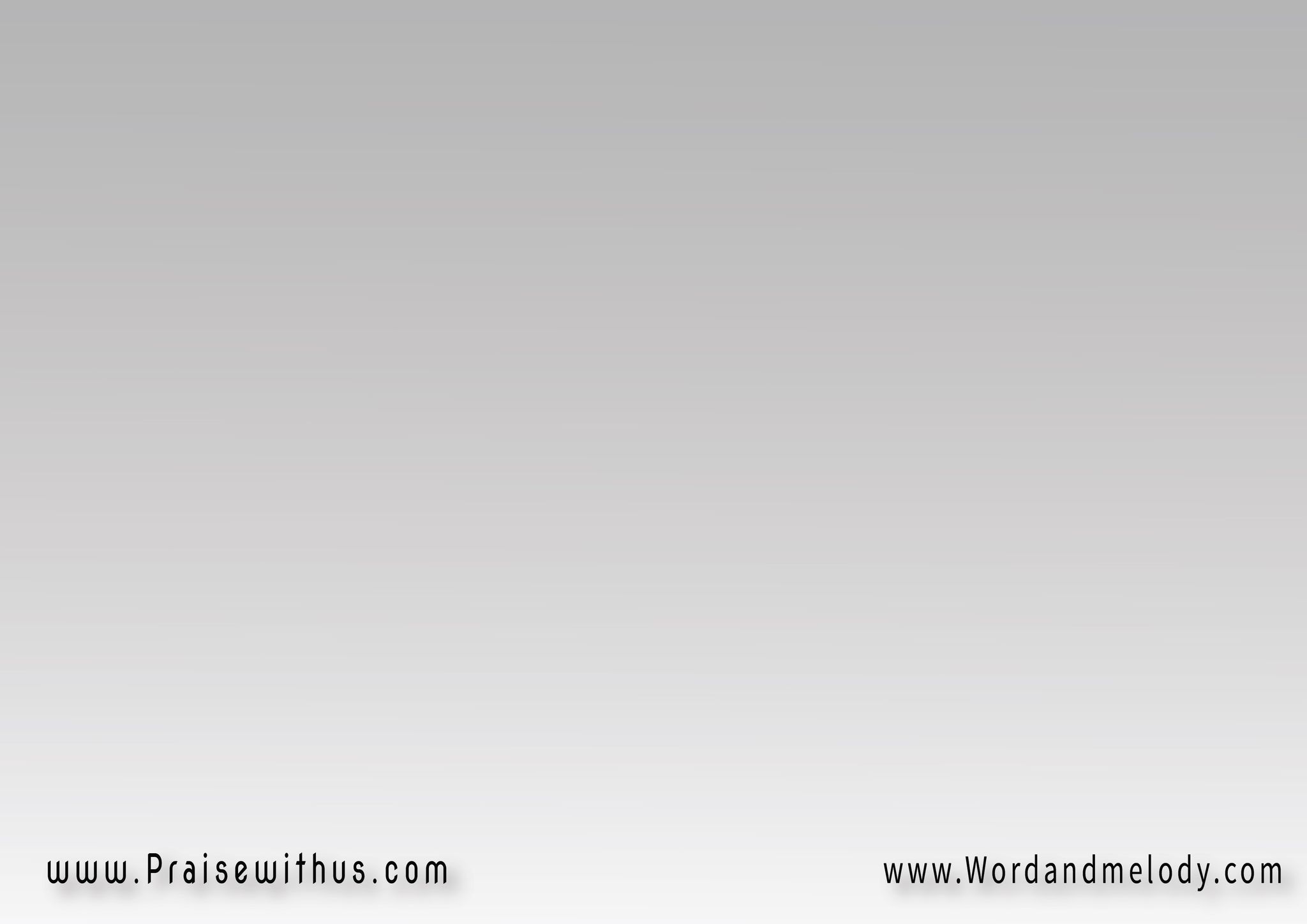 -1 
ما فيش دموع كده من تاني 
ده يسوع حبيبي اللي شرانيدمه الكريم كان علشاني
 مافيش دموع
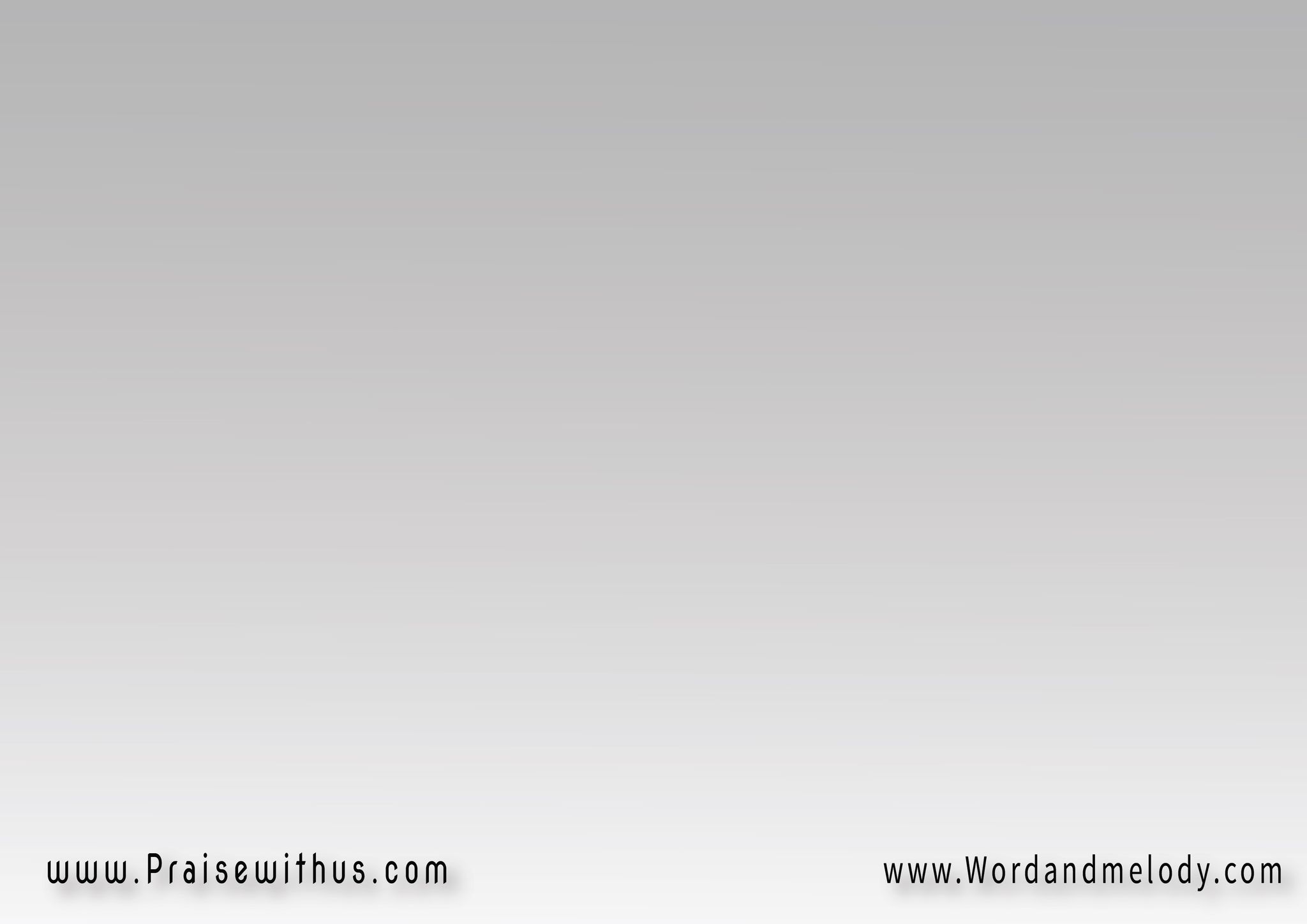 القرار: 
فرح في فرح 
على طول في يسوع 
( فرح وما فيش 
من تاني دموع )2
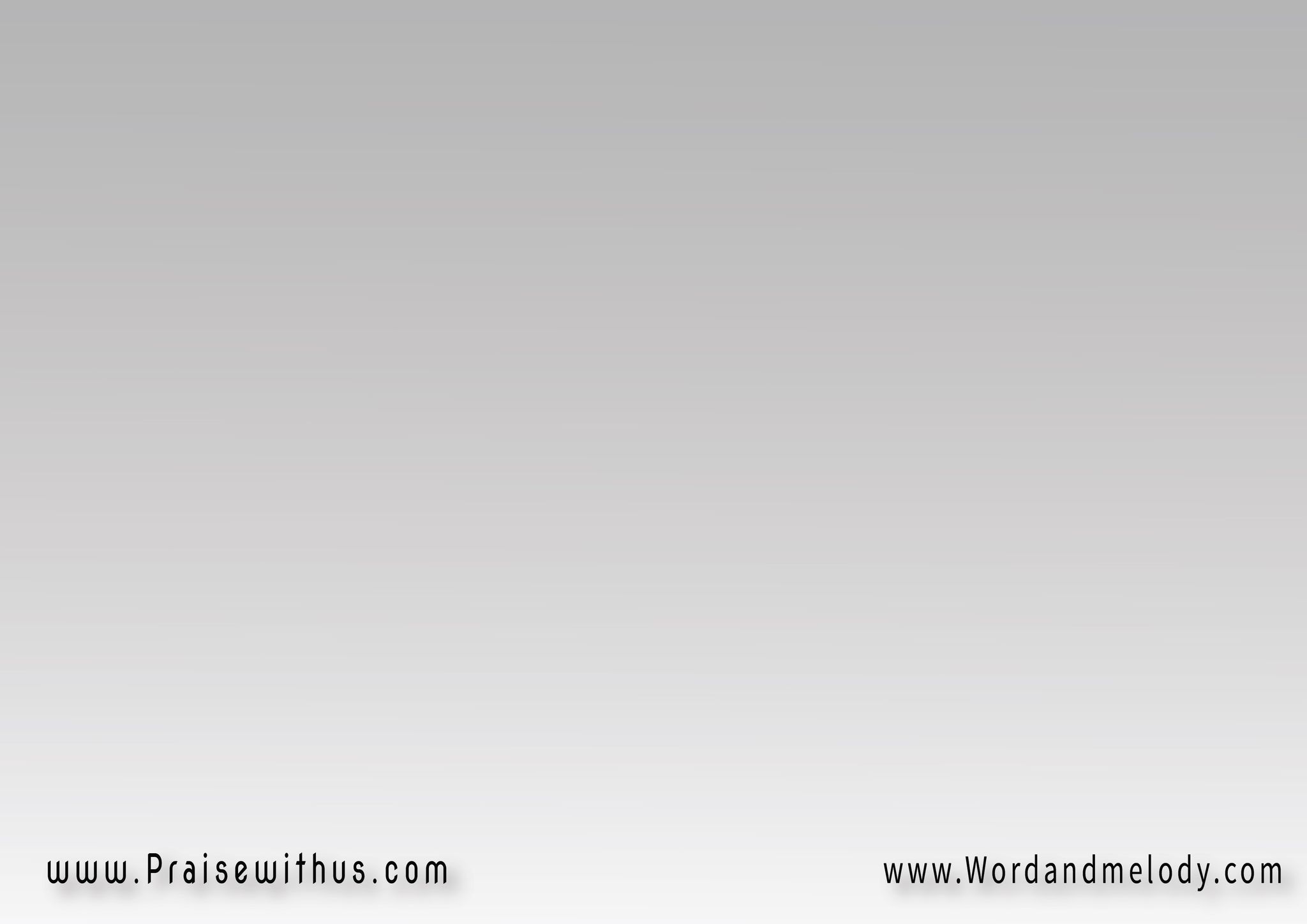 -2 
سدد ديوني اللي عليَّ 
حررني من كل خطيةضامن معاه الأبدية
 ما فيش دموع
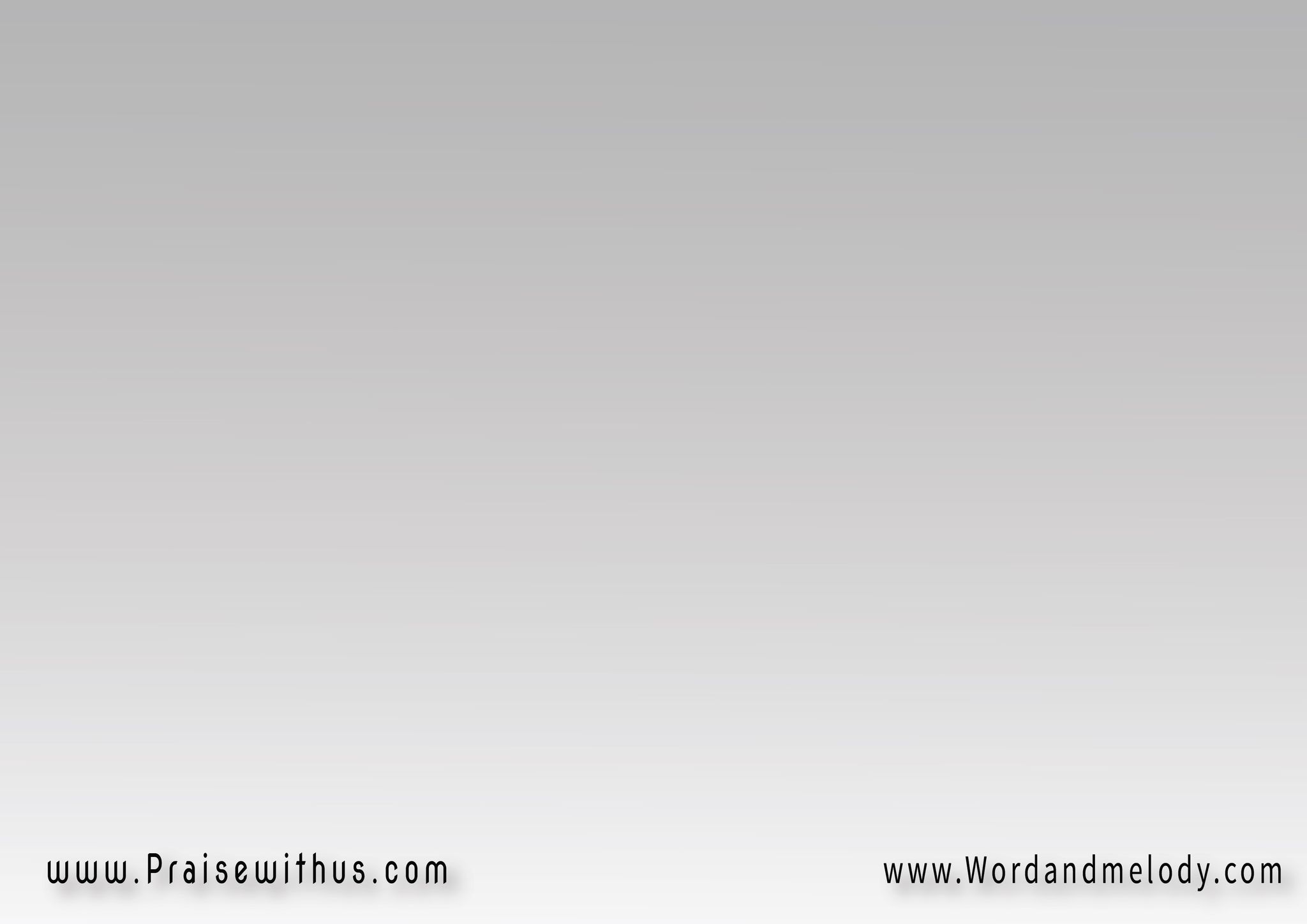 القرار: 
فرح في فرح 
على طول في يسوع 
( فرح وما فيش 
من تاني دموع )2
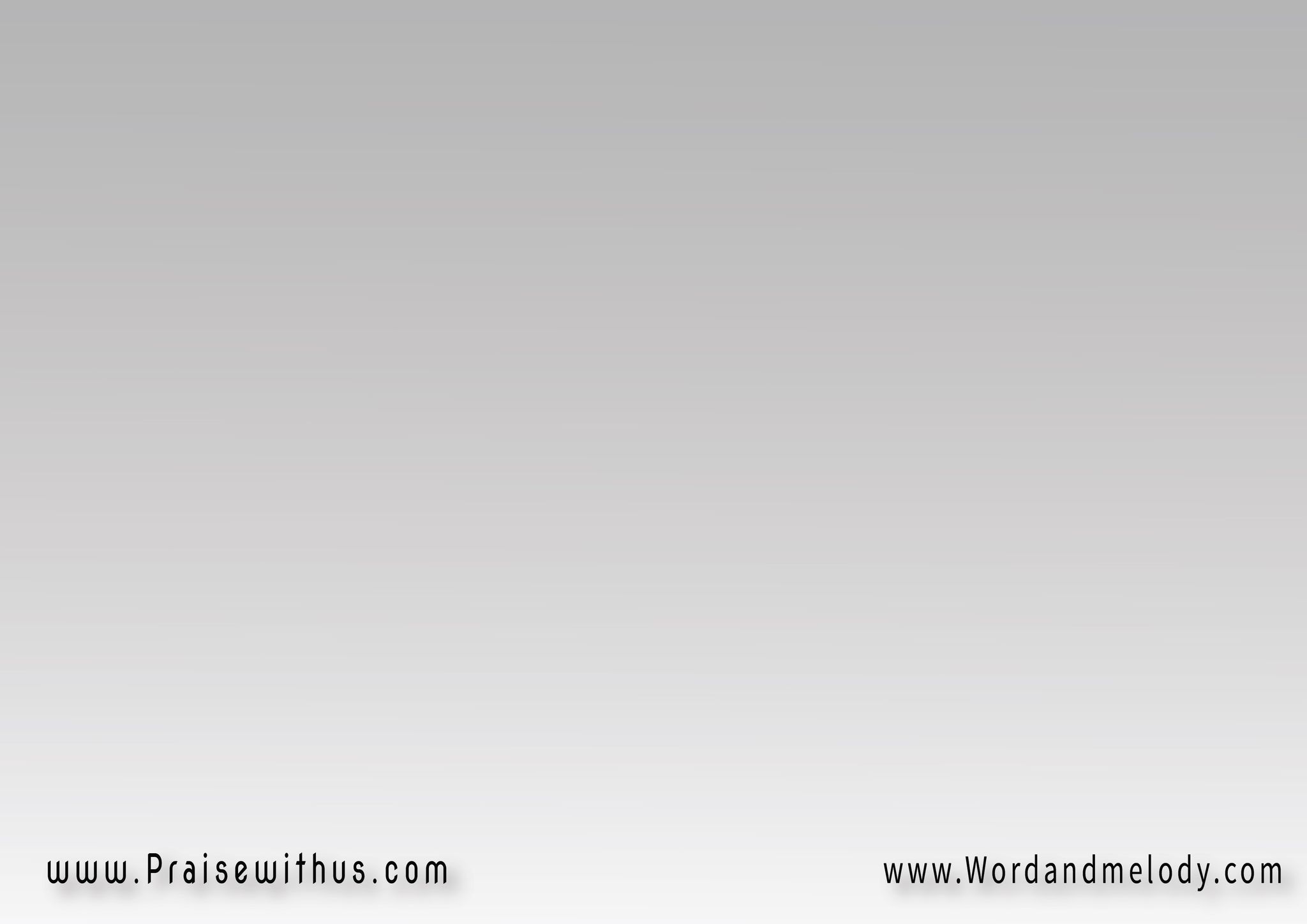 -3 
فرح كبير جوه في قلبي 
وبصوتي هأعلن مش أخبيترنيمي ليك إنت ياربي
 ما فيش دموع
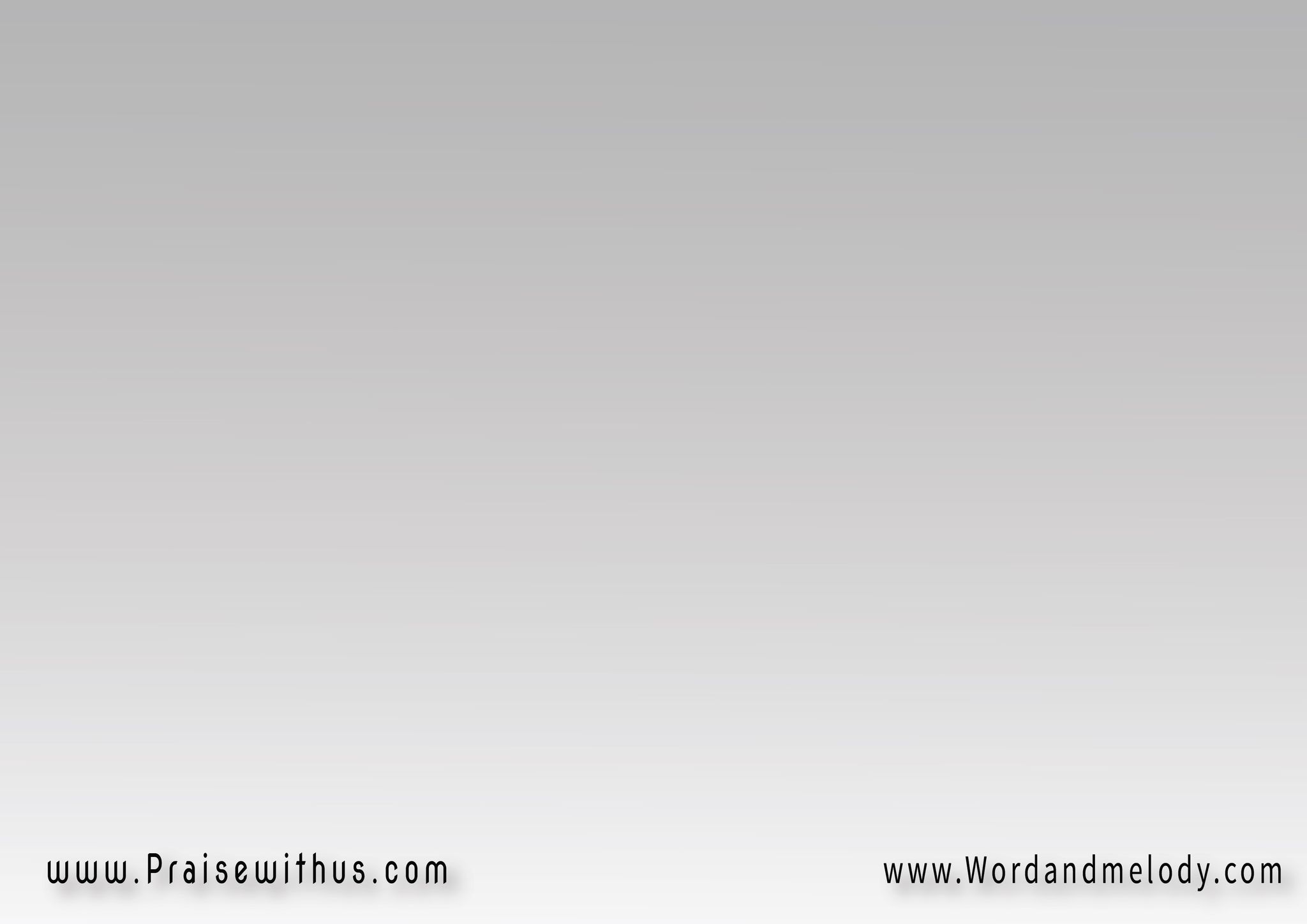 القرار: 
فرح في فرح 
على طول في يسوع 
( فرح وما فيش 
من تاني دموع )2
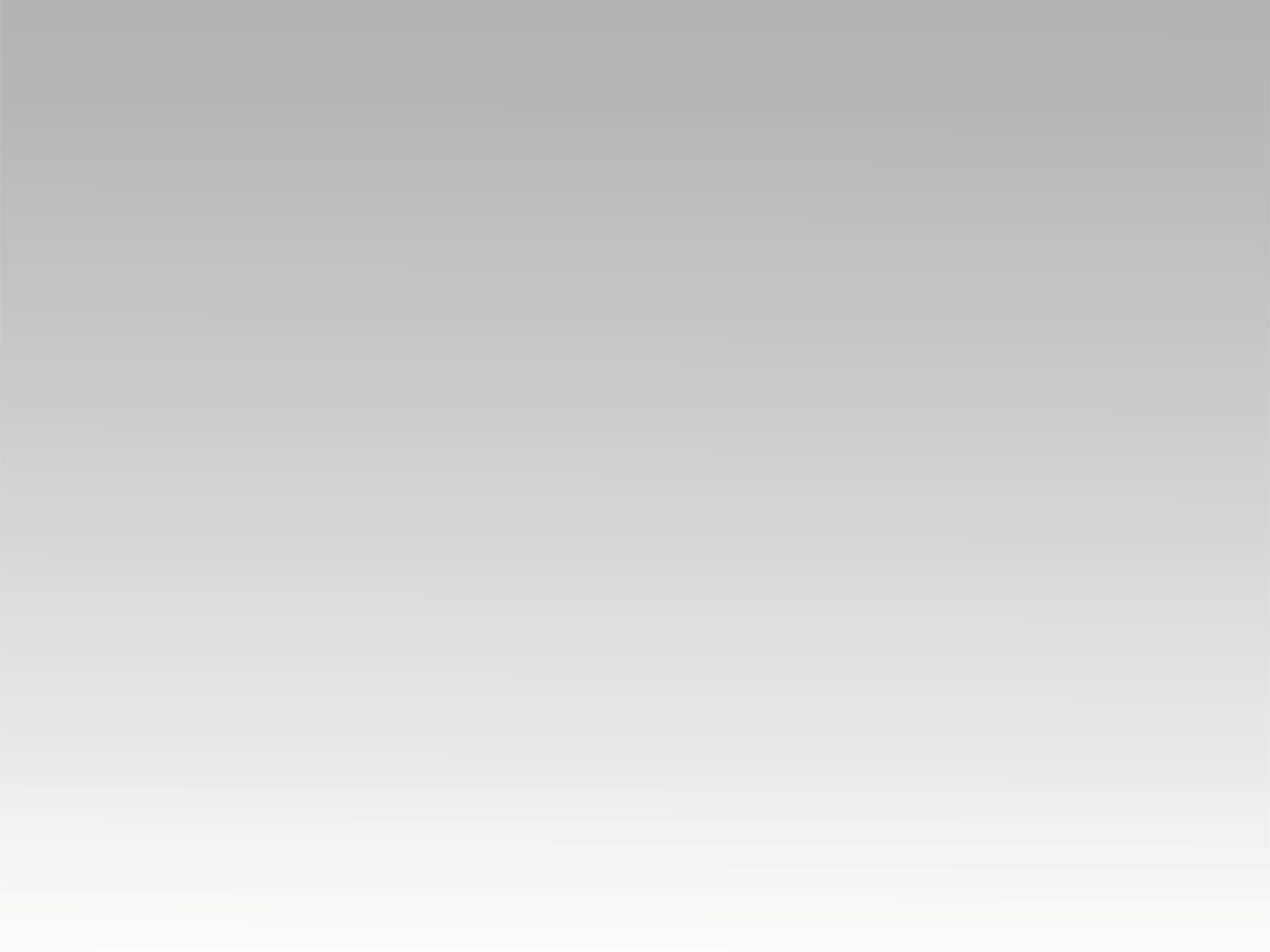 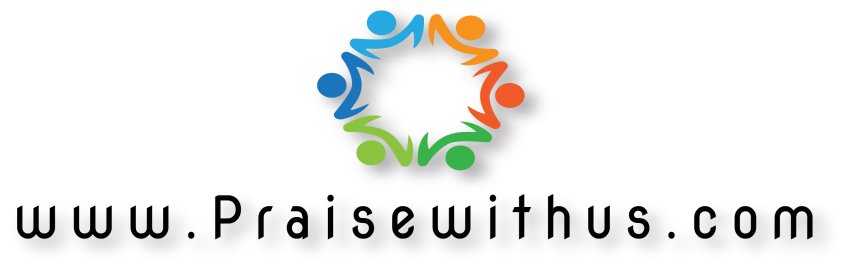